Kartläggning av kundprocesser inom kommun och landsting
Personcentrerad processkartläggning – PCP
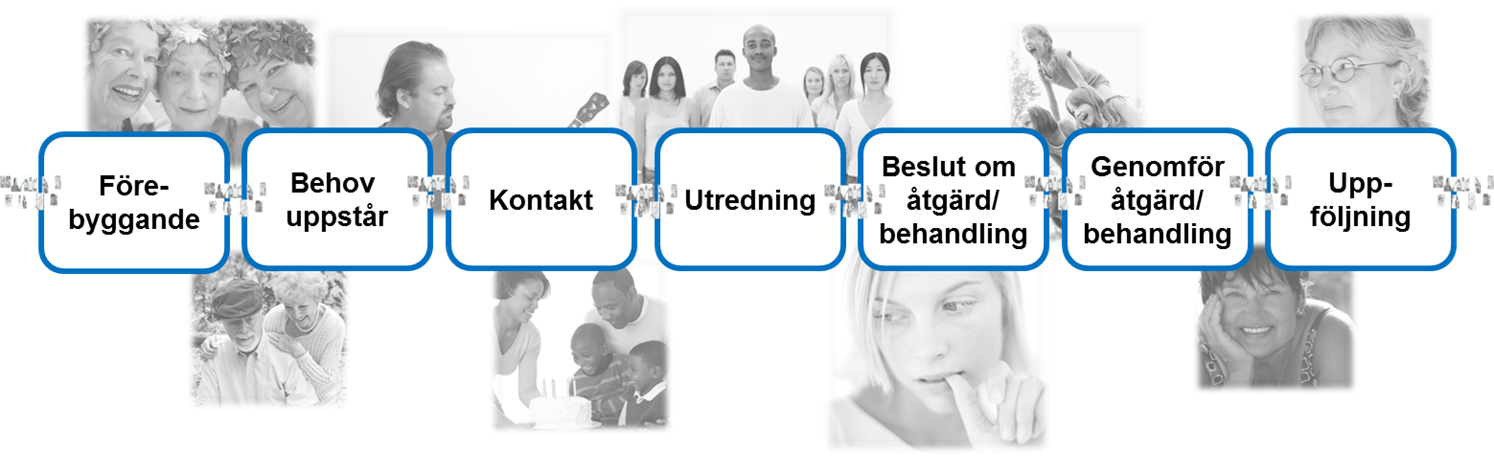 Frågor att besvara i varje steg av processen

Vad är viktigt för kund/invånare/patient/brukare/närstående/elev/klient/etc. utifrån sina behov?
Vad och hur gör vi för att tillmötesgå dessa behov?
Vad säger riktlinjer/erfarenheter/evidens om vad som skulle behöva göras?
Vad och på vilka sätt ges information till kund/invånare/patient/brukare/närstående/elev/klient/etc.?
Vilka förutsättningar behöver finnas på plats (kompetenser, samverkan, teknik, e-tjänster, kapacitet, behov av flexibilitet)?

Utifrån svaren, vilka risker finns och vad skulle vi kunna förbättra?
Förebyggande
Behov uppstår
Kontakt
Utredning
Beslut om åtgärd/behandling
Genomföra åtgärd/behandling
Uppföljning
Resultatåterkoppling – vad behöver vi följa upp?
Kund/patienterfarenheter





Professionellt genomförande





Funktionella resultat (fysiskt, psykiskt, socialt)





Resurser